Actividades del CMPV, Mes de Abril 2019
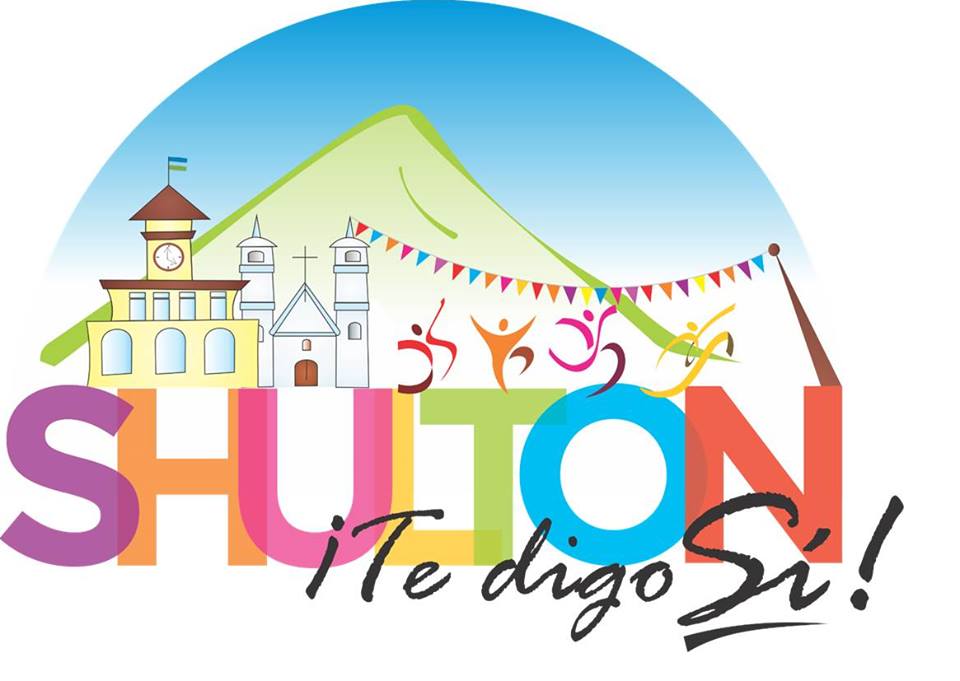 Reunión de Mesa 4. (01/04/2019).
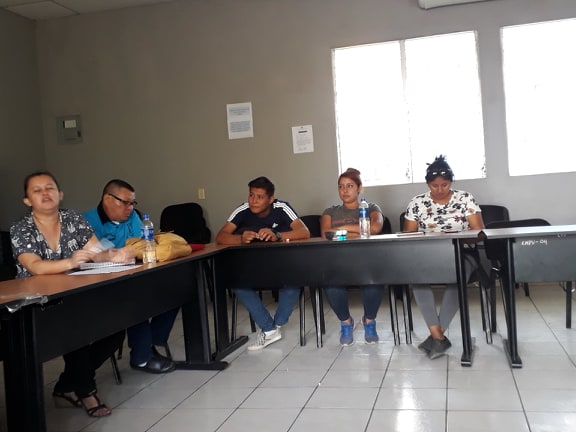 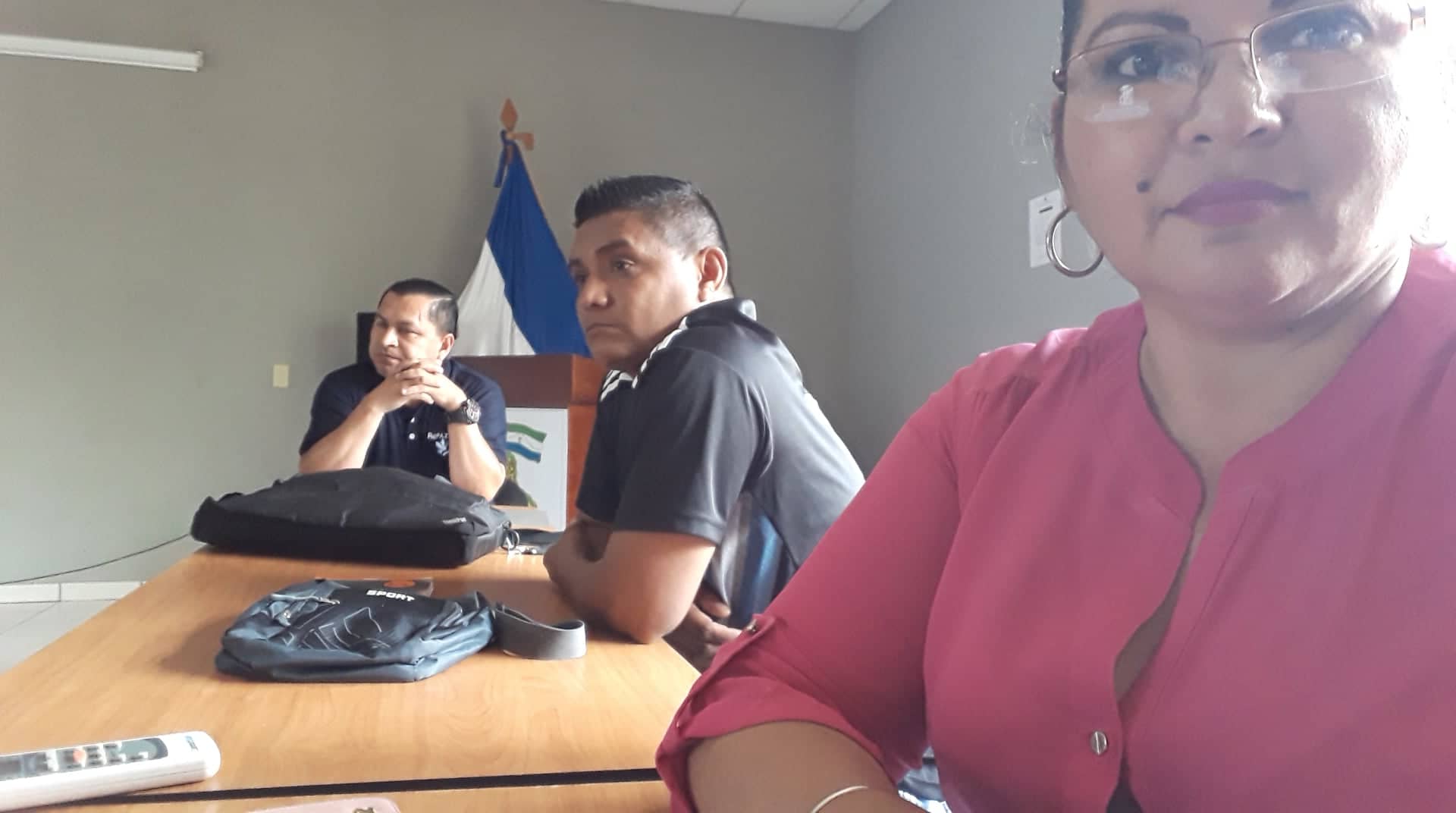 Campaña de limpieza en la Com. San. Juan Bosco # 2. (18/04/2019).
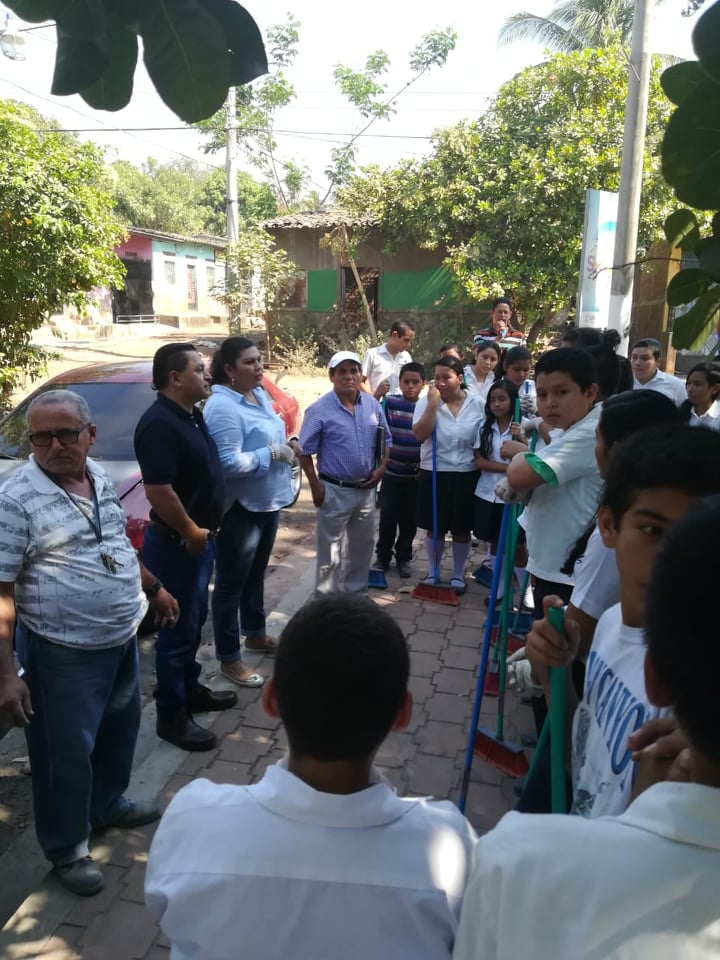 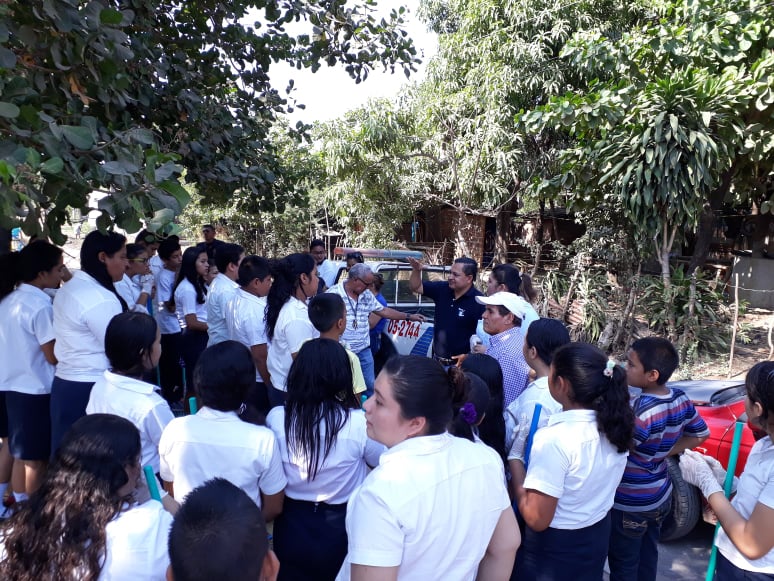 Creación de Murales en C.E. Blanca Ramírez de Avilés.
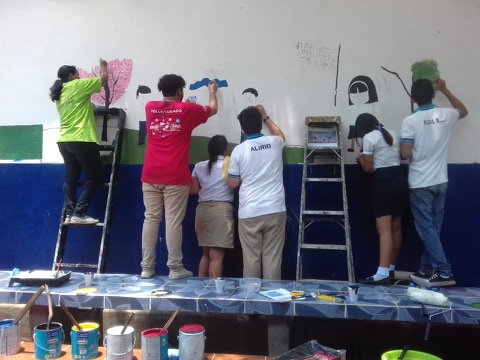 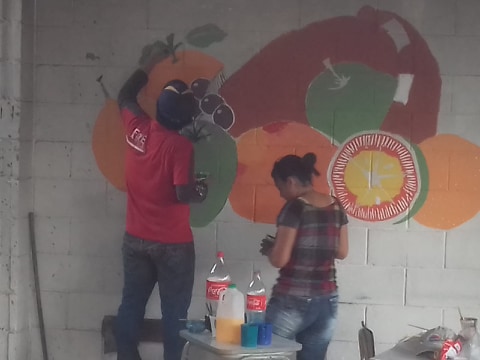 Entrega de implementos Deportivos, de parte de viceministerio de Justicia y Seguridad Publica.(23/04/2019).
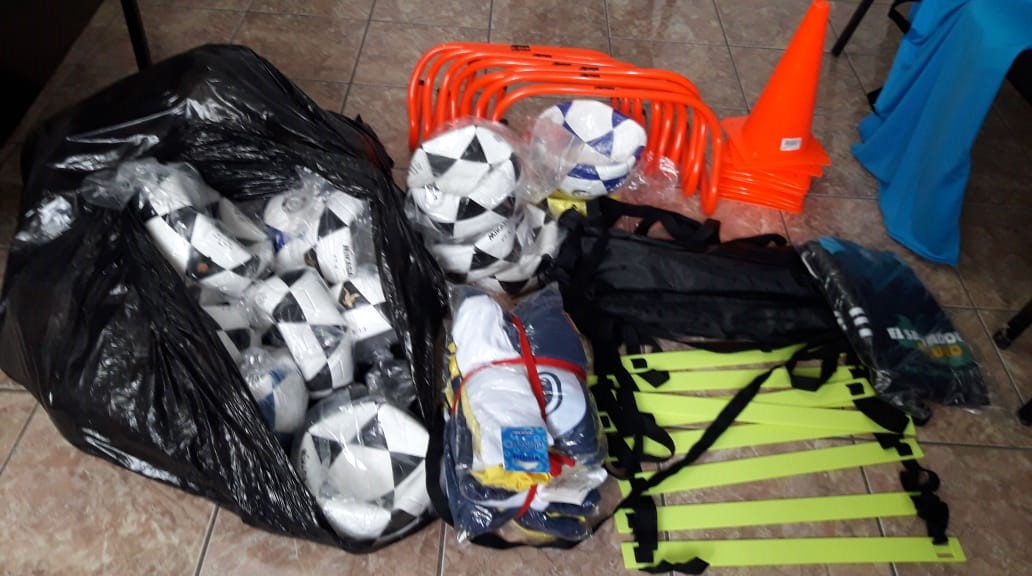 Gestora de Empleo Municipal.(Atención a usuarios)
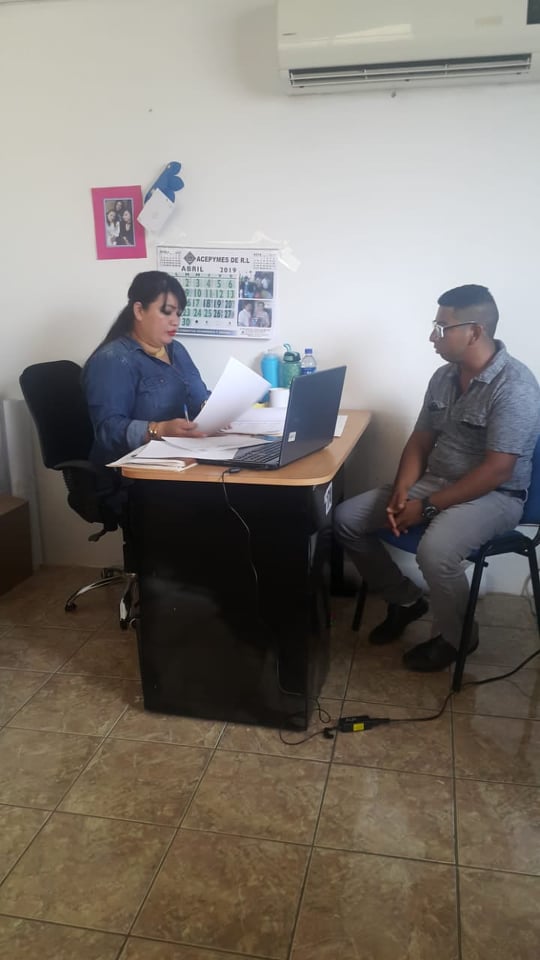 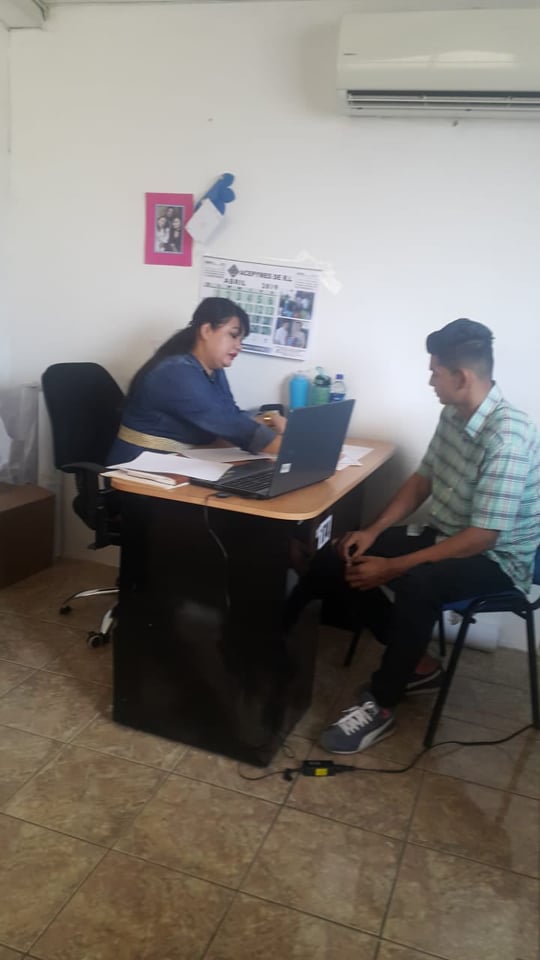 Charla en el INU. (apoyo a la UMM, tema equidad de genero)
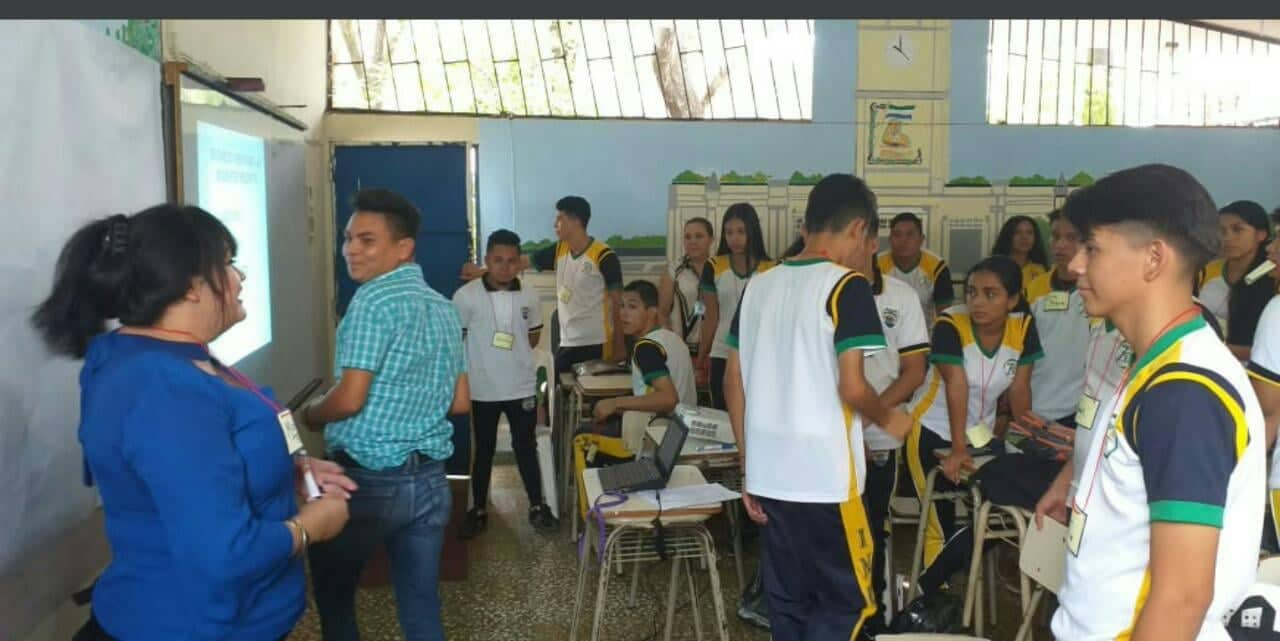 Unidad Municipal de la Mujer.
Maratón UGB¨Corremos por ti, la Violencia no es Amor
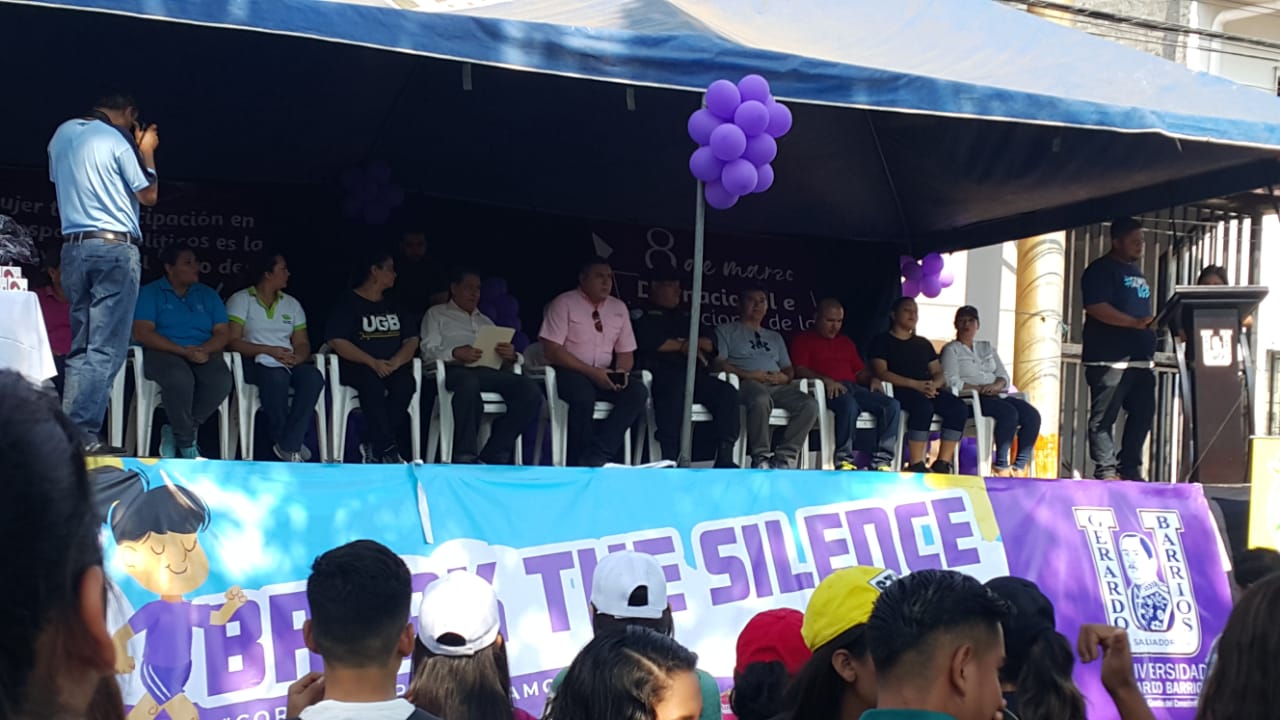 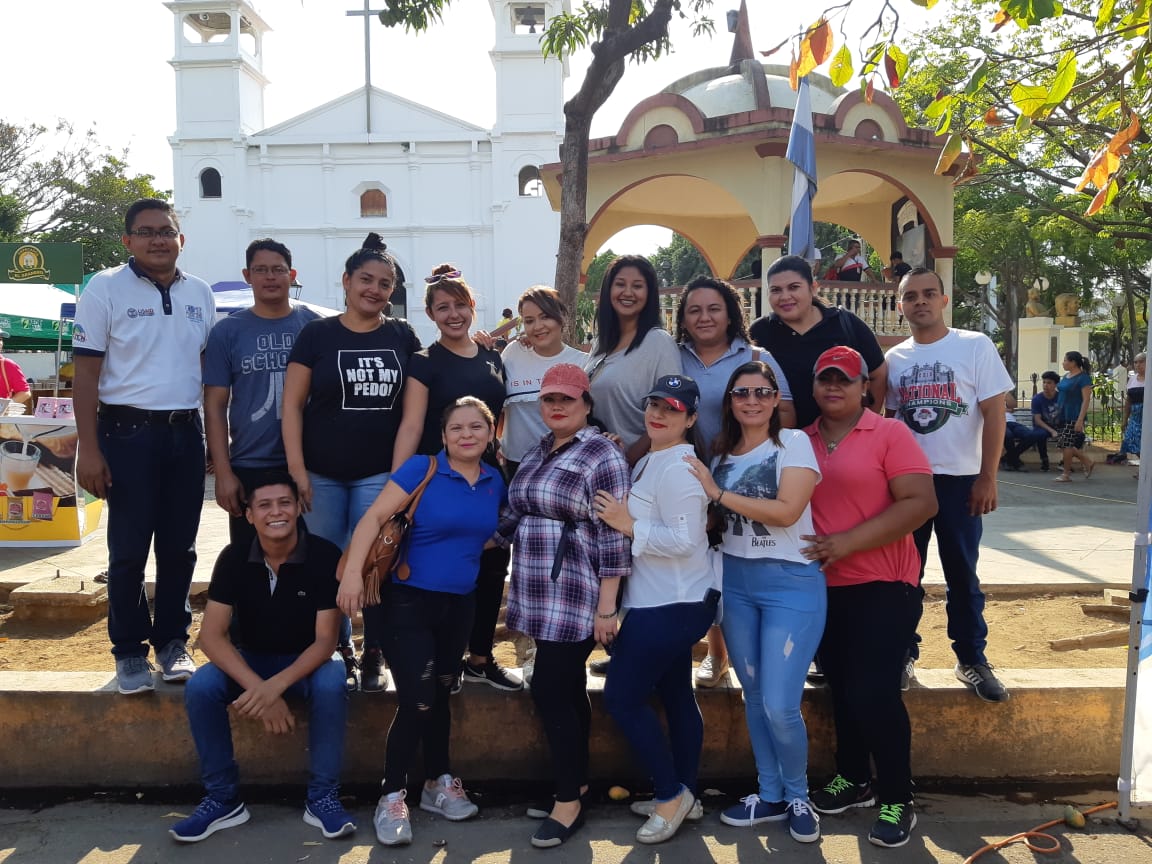 Conmemoración y Premiación   Día de la Mujer.
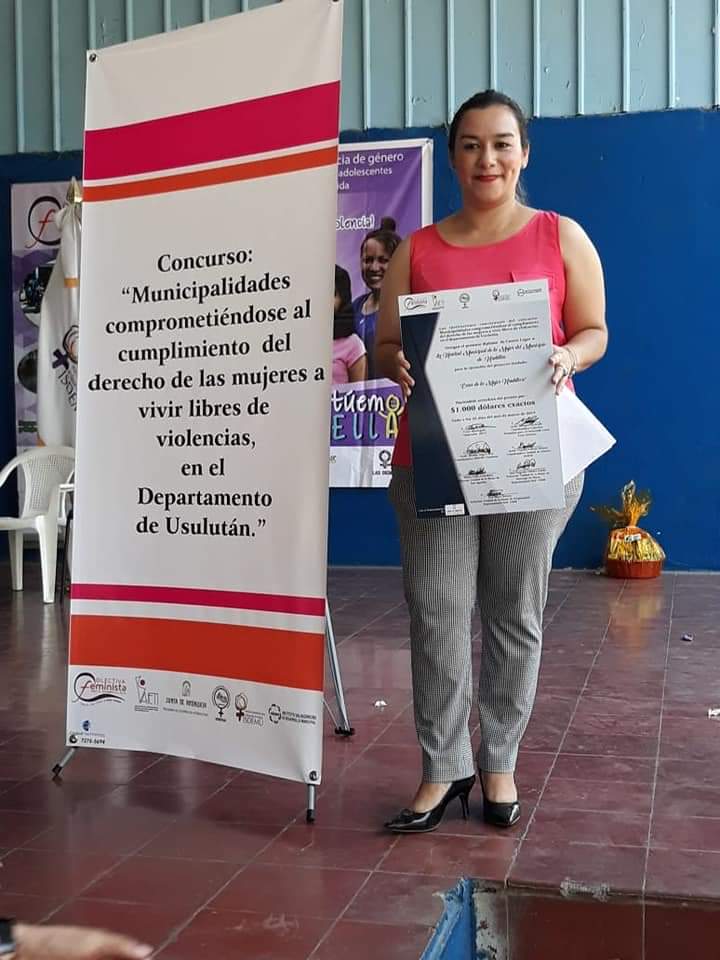 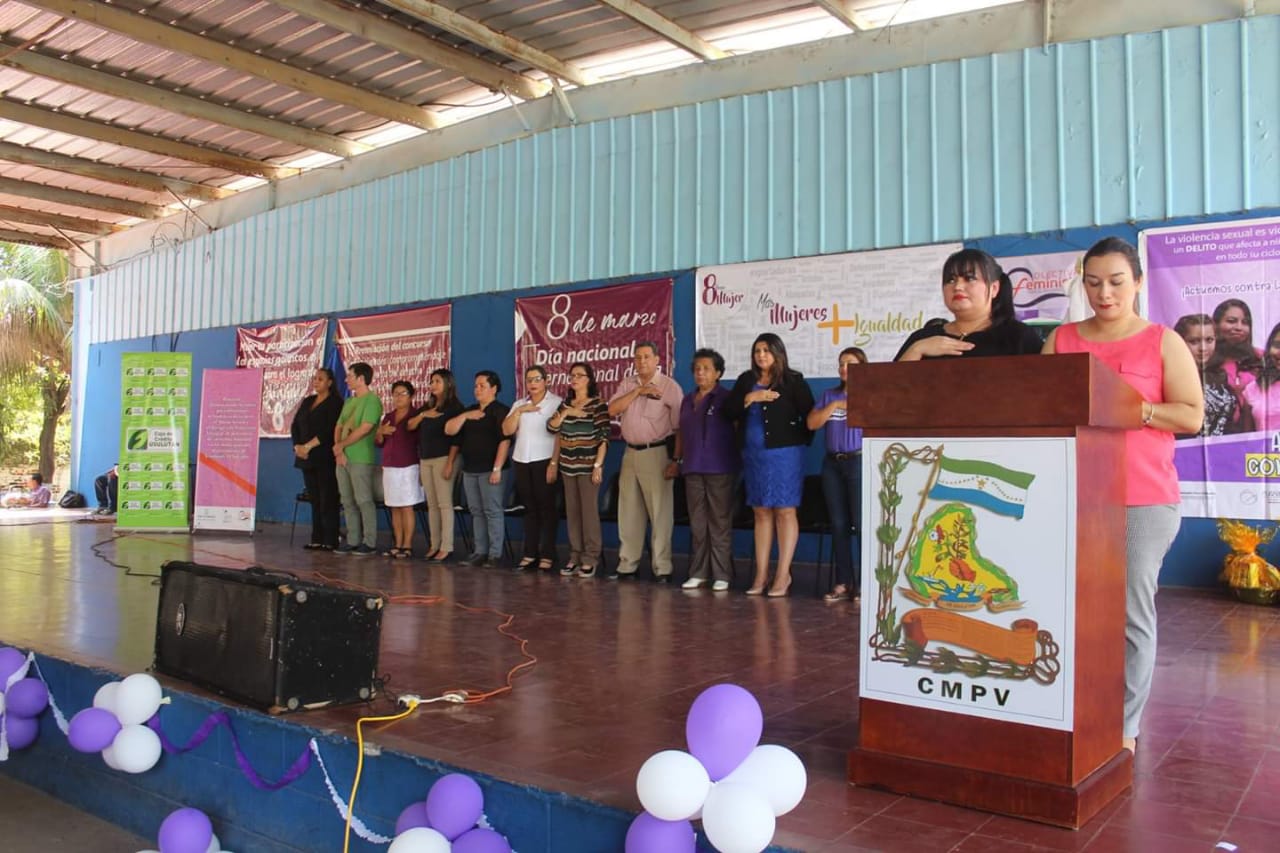 Talleres Vocacionales.
Promoción En  Diferentes Medios De Comunicación.(Tv, Radio)
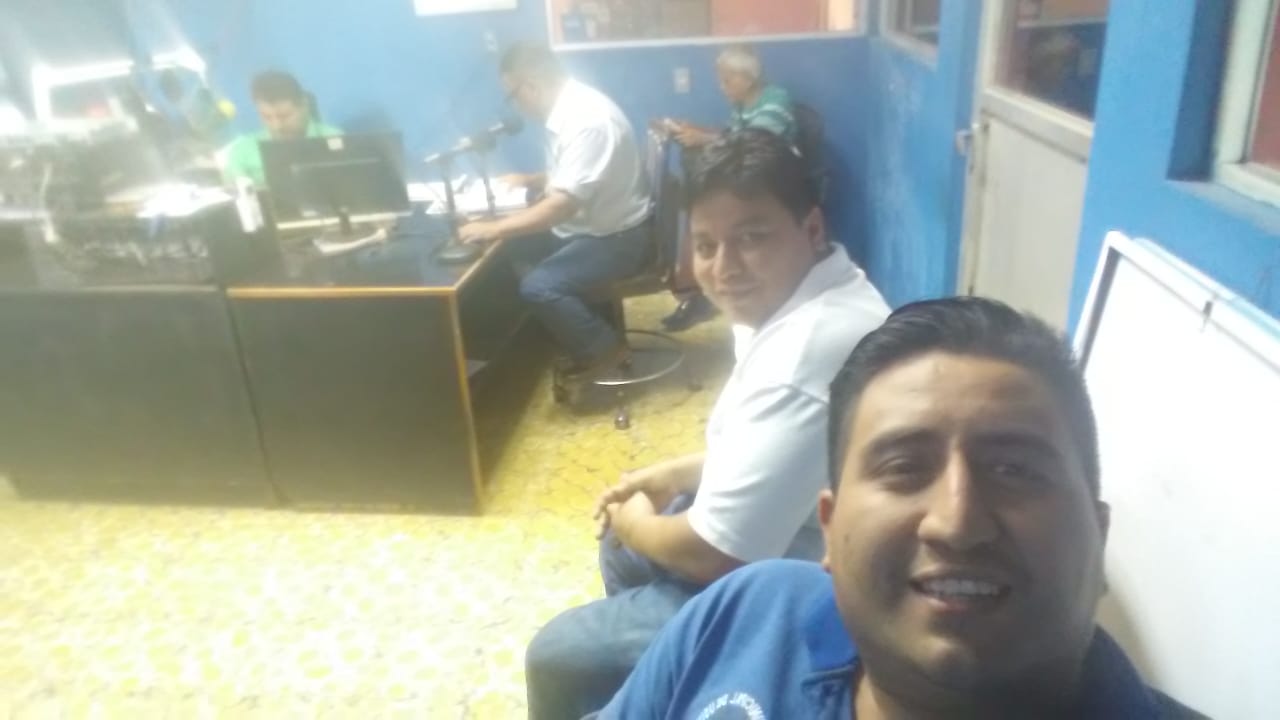 Inscripción De Participantes.
Academia Microsoft.
Curso de Certificación Excel 2013
Preparación para Examen de certificación
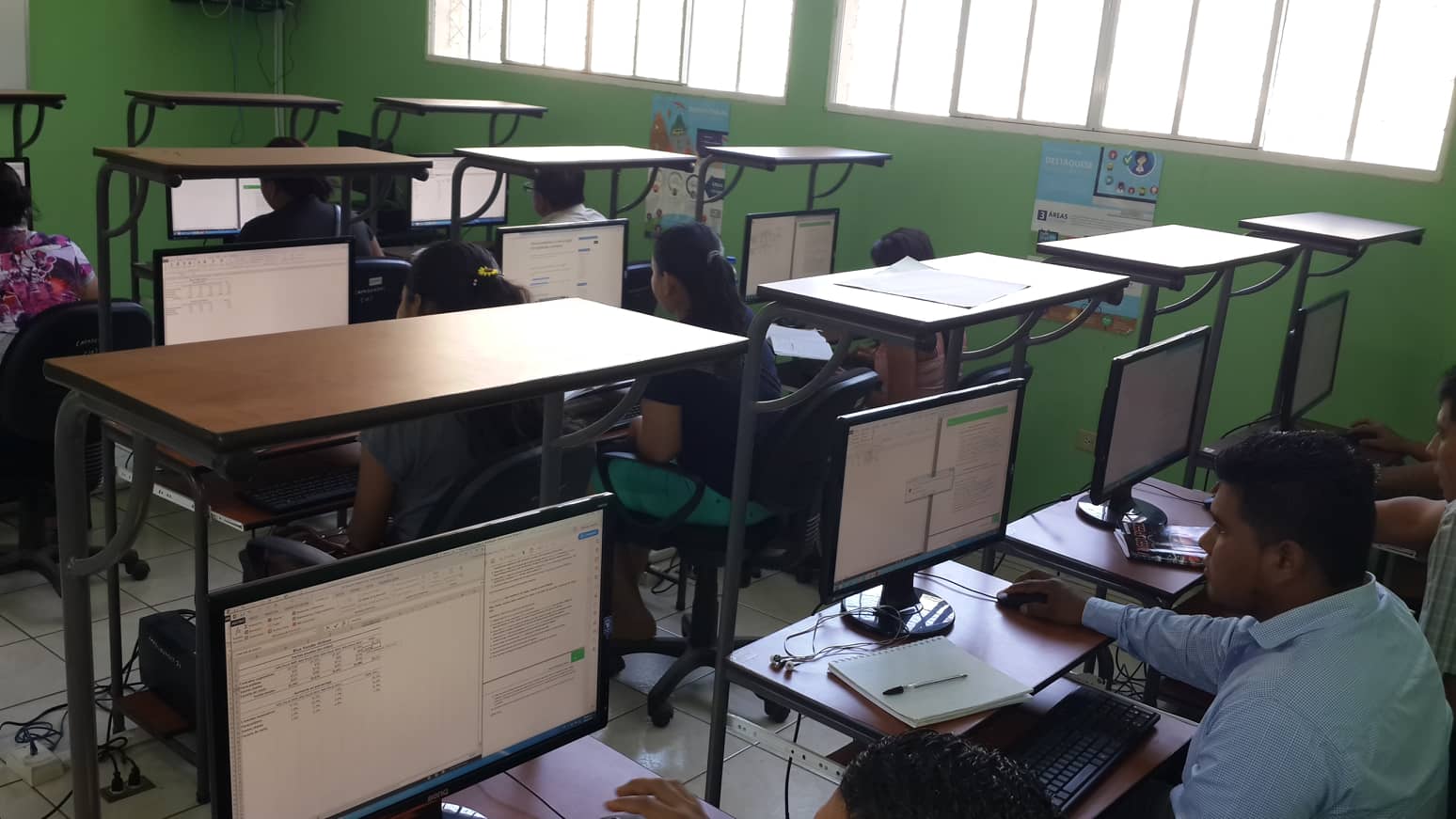 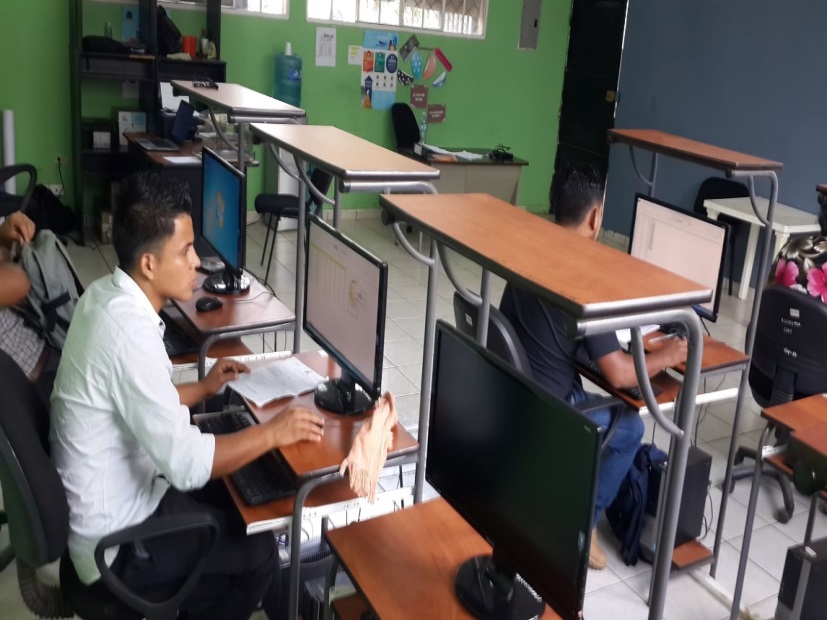